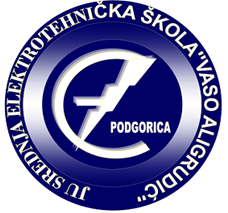 ELEKTROMOTORNI POGONI
Uticaj buke na zdravlje zaposlenih u hidroelektrani
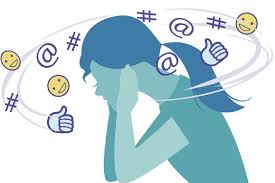 Učenici:   
Blečić Igor         Bulatović Željko
Đaković  Rade   Đorđilović Lazar
Hidroenergija
22/04/2021
Hidroenergija je najstariji izvor energije koji se vijekovima koristi za dobijanje mehaničke, a već duže od jednog vijeka i električne energije. 

Za razliku od vjetra ili Sunca, čiji intenzitet je nepredvidljiv i zavisi od meteoroloških prilika, voda, odnosno njen volumni protok je mnogo stabilniji i stalniji tokom godine, što znači da je i snabdijevanje električnom energijom pouzdanije.
2
Hidroelektrane
22/04/2021
Hidroelektrane (HE) predstavljaju postrojenja u kojima se potencijalna energija vode prvenstveno pretvara u kinetičku energiju njenog strujanja, zatim u mehaničku energiju obrtanja vratila turbine, pa najzad u električnom generatoru u električnu energiju.
POTENCIJALNA
MEHANIČKA
ELEKTRIČNA
KINETIČKA
Transformacija energije
3
Hidroelektrane
22/04/2021
Ove elektrane se grade na mjestima gdje postoji dovoljno tekuće vode u smislu količine i visinske razlike, jer je snaga hidroelektrane srazmjerna količini vode i visinskoj razlici.
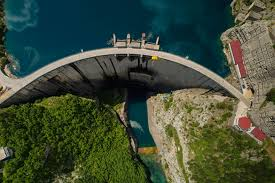 HE “Piva”, Crna Gora
4
Uticaj HE na životnu sredinu
22/04/2021
Izgradnjom hidroenergetskih objekata nastaju pozitivni, ali i negativni uticaji na životnu sredinu.

Karaktristike okoline, karakter i veličina hidroenergetskog objekta određuju međusobne uticaje životne sredine na objekat i obrnuto. Prema tome, mogu postojati bitne razlike u karakteru i intezitetu uticaja pojedinih hidroelektrana na životnu sredinu.
5
Pozitivni uticaji HE na životnu sredinu
22/04/2021
Smanjenje mogućnosti od poplava
 Stvaranje preduslova za osposobljavanje zemljišta za razvoj poljoprivrede
 Poboljšanje ili omogućavanje plovnosti i rječnog transporta
 Stvaranje uslova za snabdijevanje stanovnika i industrije vodom
 Regulisanje povoljnog hidrološkog minimuma rijeke
 Proizvodnja električne energije itd.
6
Negativni uticaji HE na životnu sredinu
22/04/2021
Narušavanje prirodnih ljepota rijeke i okline, uopšte
 Poremećaj života u rijekama (flora, fauna),
 Problemi iseljavanja ljudi iz potpoljenog područja,
 Promjena mikroklimatskih uslova, 
Uticaj na podzemne tokove voda, 
Vremenske mogućnosti prilagođavanja stanovništva novim ekološkim uslovima, 
Buka i vibracije, itd.
7
Uticaj buke na zdravlje zaposlenih u HE
22/04/2021
Buka u radnoj sredini predstavlja neželjan zvuk stvoren radom mašina, aparata ili zvuk koji potiče od izvora buke koji se  nalazi u 
    spoljašnjoj sredini.
8
Uticaj buke na zdravlje zaposlenih u HE
22/04/2021
Štetno dejstvo buke u radnoj sredini ogleda se u sledećem:
 Oštećenje čula sluha
 Ometanje obavljanja određene djelatnosti
 Ometanje neposredne komunikacije govorom
 Ometanje komunikacije nekim od komunikacionih sredstava
 Ometanje zapažanja raznih signalizacionih      sredstava
9
Uticaj buke na zdravlje zaposlenih u HE
22/04/2021
Pri analizi štetnog uticaja buke u radnoj sredini uzima se u obzir:
 Buka koju stvaraju oruđa za rad i mašine sa kojima zaposleni rukuje,
 Buka koju stvaraju oruđa za rad i mašine sa kojima zaposleni ne rukuje neposredno,
 Buka koju stvaraju neproizvodni izvori u radnoj sredini (uređaji za ventilaciju, klimatizaciju itd.)
10
Uticaj buke na zdravlje zaposlenih u HE
22/04/2021
Dozvoljeni nivo buke na radnom mjestu i dopušteno vrijeme izlaganja buci neophodno je da budu definisani pravilnikom o mjerama zaštite na radu od buke u radnim prostorijama.
11
Uticaj buke na zdravlje zaposlenih u HE
22/04/2021
Da bi se uticaji buke ublažili neophodno je preduzeti određene mjere, a prvenstveno obezbijediti zaposlenima kvalitetnu HTZ opremu.
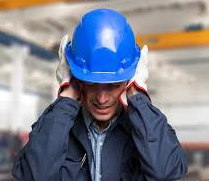 12
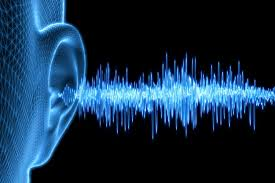 22/04/2021
HVALA NA PAŽNJI!
13